LOST IN THE CREDITS
RIZPAH
2 SAM 21
EXTRAORDINARY LESSONS FROM 
ORDINARY PEOPLE
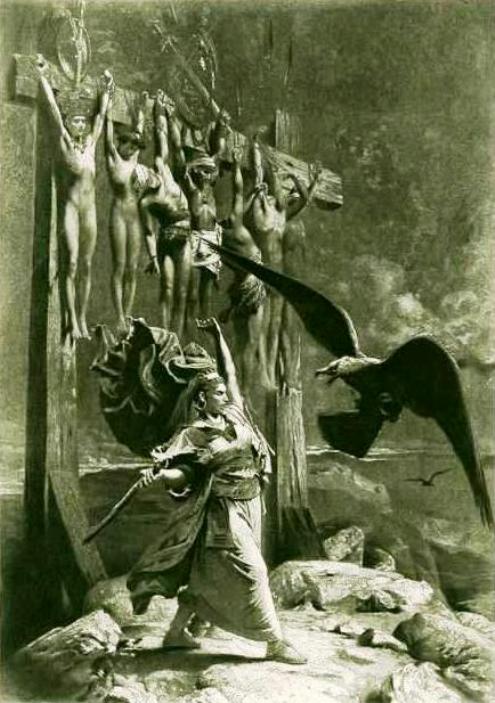 RIZPAH
HER LOVE
HER DEVOTION
HER FAITH